TRƯỜNG TIỂU HỌC GIANG BIÊN
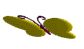 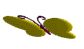 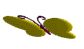 CHÀO MỪNG CÁC EM HỌC SINH LỚP 1
ĐẾN VỚI  MÔN ÂM NHẠC
Giáo viên: Vũ Kim Dung
Nghe bài hát mẫu
Chia câu và Đọc lời ca
Câu 1: Bầu trời cao cao lấp lánh sao.
Câu 2: Những ánh sao lung linh đêm hè.
Câu 3: Tiếng gió vi vu nghe xa vời.
Câu 4: Tiếng sáo ngân nga bên kia đồi.
Câu 5: Bầu trời cao cao lấp lánh sao.
Câu 6: Những ánh sao lung linh đêm hè.
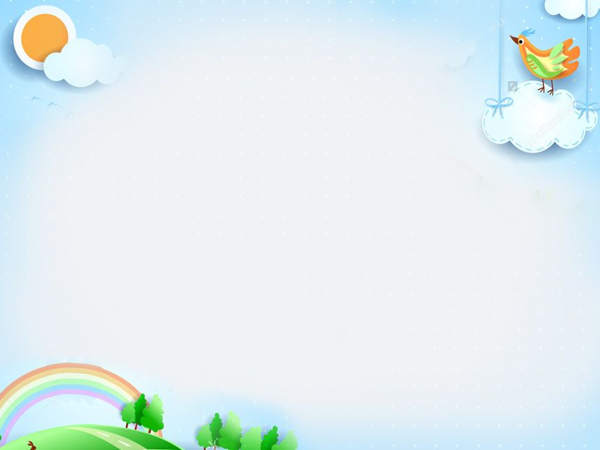 Học hát từng câu
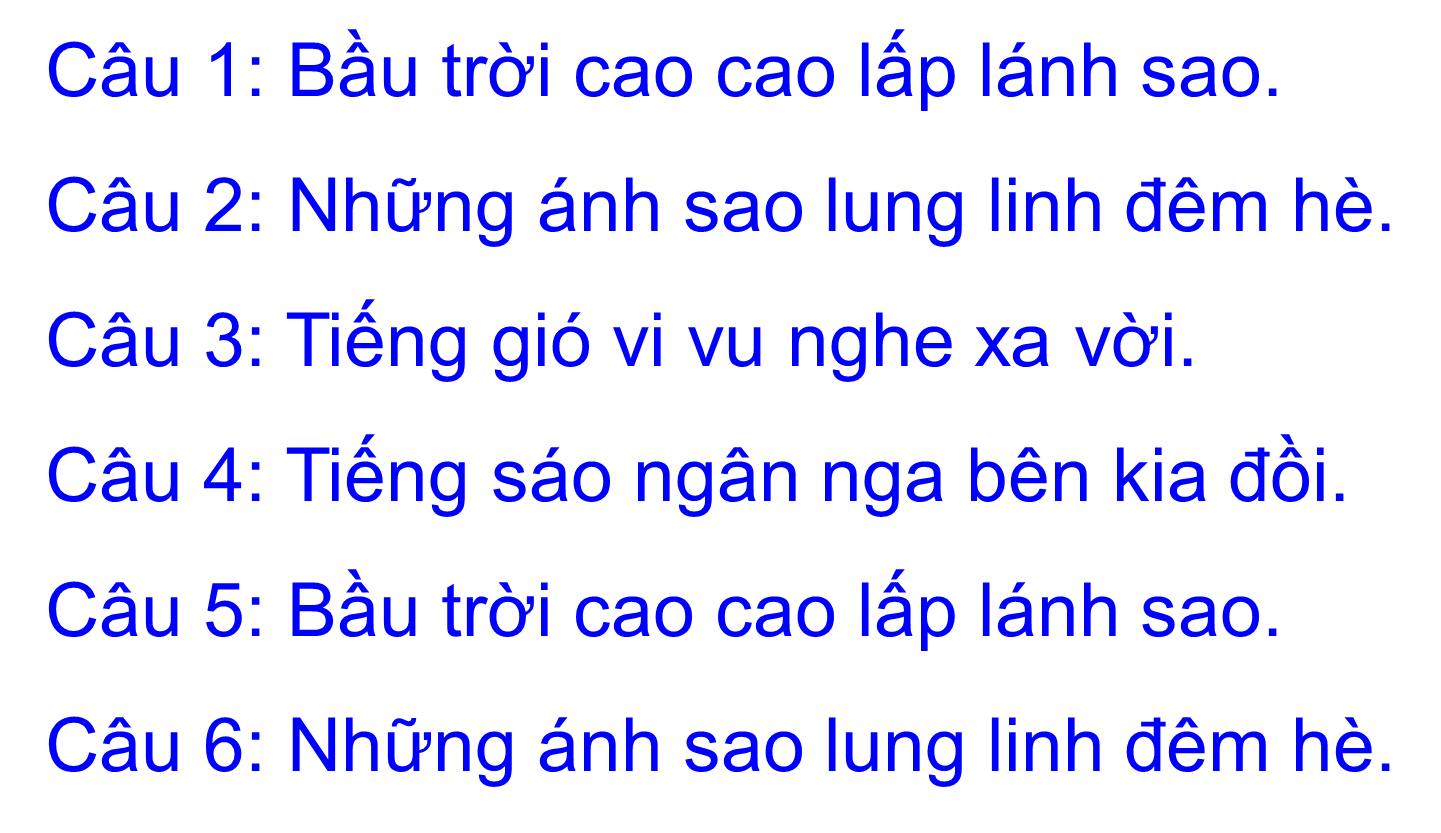